«Вторичное использование печатной продукции в качестве основного материала для создания творческих работ в технике «Плетение»
Презентация подготовлена учителем технологии МБОУ «СОШ№10» г.Бологое Тверской области, 2011г.
ЦЕЛЬ УРОКА:


Освоить новый вид деятельности дальнейшим применением его для создания изделий из подручного материала
Задачи  урока:
Познавательная – ознакомить с теоретическим материалом, узнать о традициях народа, основах плетения из лозы. 
Воспитательная – воспитывать любовь к народному творчеству, традициям, природе, потребность к овладению новыми знаниями и умениями, а также чувство коллективизма, ответственность, упорство в достижении цели.
Развивающая –развивать познавательную активность, художественный вкус, креативность мышления.
«Удивительные трубочки»
Мир полон чудес,  и не сразу можешь догадаться, где и в чем найдешь свое призвание.
История плетения из бумаги

Все началось с незапамятных времен, когда у людей под руками были только ветки деревьев, стебли травы  и желание создать что-то необходимое для жизни.  Так появились первые плоды рук человеческих: корзинки, циновки и прочая плетеная утварь, в последствие преображенные в ремесла и занимающие самое достойное место в декоративно-прикладном творчестве людей.

Но не каждый человек способен жертвовать своим временем, не каждый захочет возиться с заготовкой, обработкой и подготовкой тоненьких ивовых прутиков, для того, чтобы сплести красивую и нужную вещь.  Ведь все это требует определенного образа жизни, специальных условий труда. Но творчеству свойственно прорываться, находить возможности проявить себя, найти новые пути. 
Так и случилось  с плетением бумажными трубочками. Этому способствовал прогресс, новые технологии, образ жизни людей  и их творческое начало.   Кому-то пришло в голову использовать старые газеты и журналы, скручивая их в трубочки и применяя точно такую же технику, как и при плетении из лозы. Так вот и вошли в нашу  жизнь  новые возможности со старыми технологиями, приспособленные к современным условиям.
Для начала научимся скручивать трубочки из бумаги, лучше – из журналов.
Инструменты и приспособления
Для начала работы нам потребуются старые газеты и журналы.
Ножницы.
Тонкая спица, стержень от ручки или тонкая кисточка.
Клей подойдет любой, но лучше ПВА.
И самое главное -  ваше желание овладеть новым видом деятельности.
Внимание! мы пользуемся колющими предметами- значит соблюдаем технику безопасности!
Вот они  трубочки – основа всей нашей работы.
Техника плетения
Существуют несколько основных видов плетения:
по спирали;
по кругу одной трубочкой;
по кругу двумя трубочками;
1й и 2мя трубочками с поворотом на180 градусов;
косичкой и др.
Чтобы плести по кругу переплетаем между собой нечетное количество трубочек, можно  три, пять или семь ,
слегка придерживая их пальцами в середине…
Затем плетем по кругу одной трубочкой, переплетая по очереди все остальные
Вот так получается «солнышко» или основа вазы, корзинки….
А  теперь пробуем плести по спирали.
 Здесь активно участвуют все трубочки.
У каждой из них равные права.
Чтобы изделие получилось ровным и красивым, можно в качестве основы взять  какой-то предмет и оплетать его, а основание сделать из 2х кругов картона.
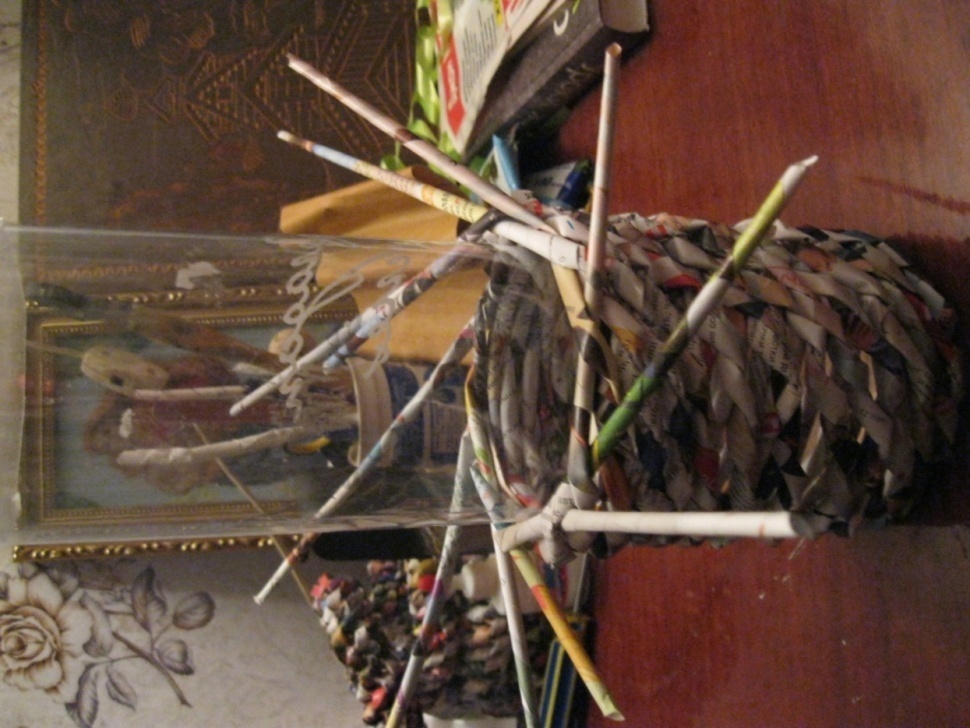 Если трубочки стали короткими, их легко нарастить, вставляя друг в друга, это очень удобно  в работе..
Первый ученический  «шедевр»!
Верх обрабатываем так же, как при плетении лозой, пряча кончики под соседние трубочки.